Hallmarks of Cancer
Cells within a tissue are VERY organized and closely monitored and regulated
Normal Cells
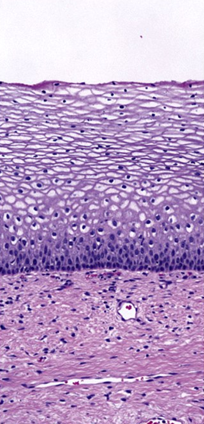 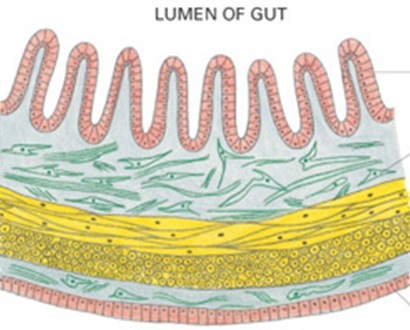 Normal Cells
Most have limitations on division
Stem Cells
Most normal cells differentiate
Contact inhibition
Undergo apoptosis
Cancer Cells
Sustain proliferative signaling
“gas pedal stuck on”
Evade growth suppressors
“brakes don’t work”
Cancer Cells
Resist cell death
won't die when body would kill defective cell
Enable replicative immortality
infinite generations of descendants
Cancer Cells
Induce angiogenesis
recruits blood vessels
Activating invasion and metastasis**
migrating and spreading to other parts of the body
Updated Hallmarks (still in review)
Deregulated metabolism
Evade the immune system
Unstable DNA
Inflammation